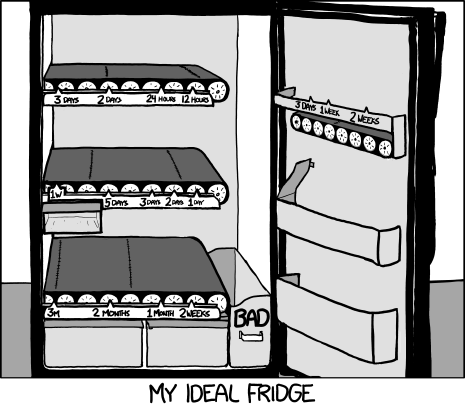 1
Source: xkcd.com
[Speaker Notes: Xkcd]
Midterm –
Coverage: everything up to the end of Prototyping
Focus: I am mainly interested that you understand the concepts, and can apply them in a logical way. You should be able to explain the main concepts and/or rationalize them.
How to study: review notes from lecture, the reading that I assigned you, as well as your assignments.
Exam: Closed book. Arrive early. Be concise. Mostly: short-answer questions.
2
481 – 11 Exercises
Pros and Cons (lo-fi vs. hi-fi)
4
[Speaker Notes: Fill it in!]
Nordstrom video
What did you see?
5
[Speaker Notes: http://www.youtube.com/watch?v=szr0ezLyQHY
Prototyping and user feedback in a tight loop]
Prototype of a prototyping environment
Illuminating light video
6
[Speaker Notes: https://vimeo.com/48600709]
Video prototype
Login page video prototype
7
[Speaker Notes: http://e102.co.uk/?p=3

This is a paper prototype tat has been made into a video prototype.
As you will see in tutorial, the problem with paper prototypes is that you need someone there to “run it”
A video prototype, once you make it, can sort of “run itself.” Obviously, there’s only one user flow, but you get to see all the functionality that’s in it
A video prototype takes some time to develop, but it is actually often quite effective]
“Tangible Prototypes”
URP video
8
[Speaker Notes: This is obviously a very very slick prototype, and it works

What did you see in there?
What does the video show?
What are the key ideas that are there?
Going beyond exactly the application they showed, what are they trying to tell us?]
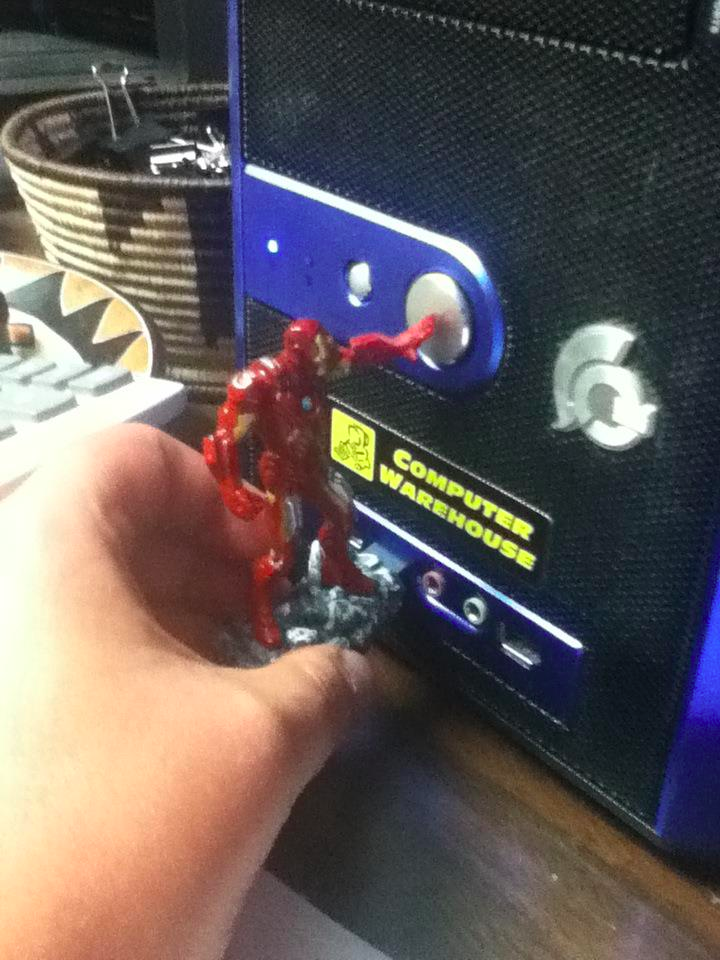 reddit.com
9
[Speaker Notes: http://www.reddit.com/r/funny/comments/10zcr2/i_just_got_trolled_by_the_iron_man_avengers_usb/]
Cool video prototype
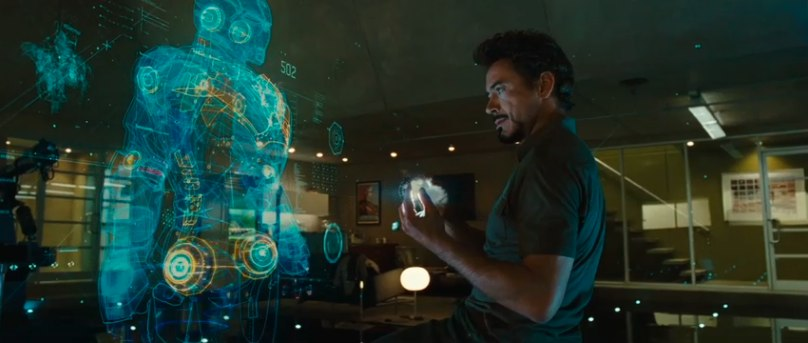 10
[Speaker Notes: Xkcd]